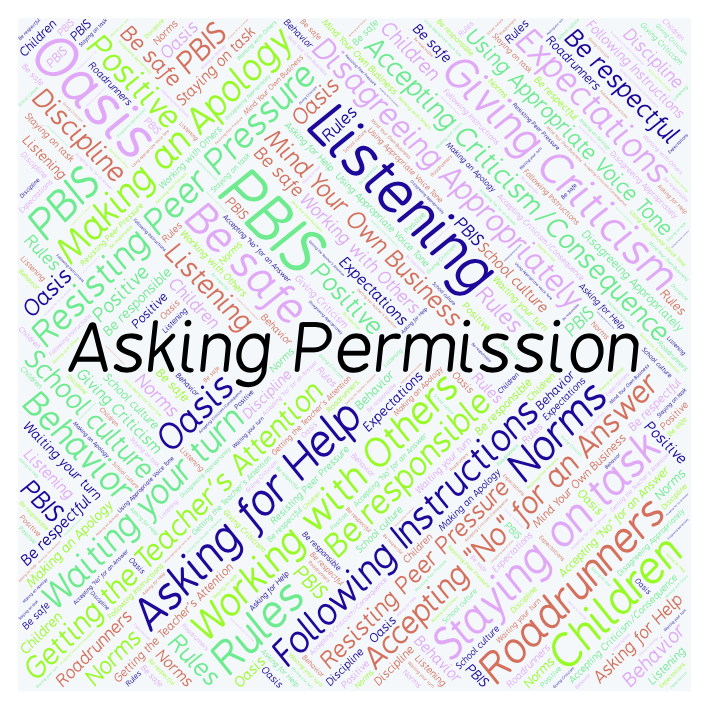 PBIS Social Skills
Day 2
Asking Permission
Remember, this week we are talking about Asking Permission.
Let’s review the four steps.
Asking Permission
Step 1: Look at the person.
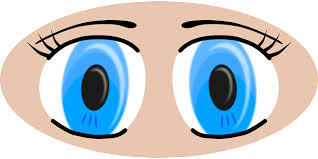 Asking Permission
Step 2: Use a calm and pleasant voice.
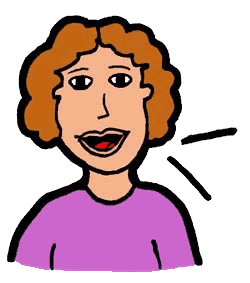 Asking Permission
Step 3: Say, “May I…”
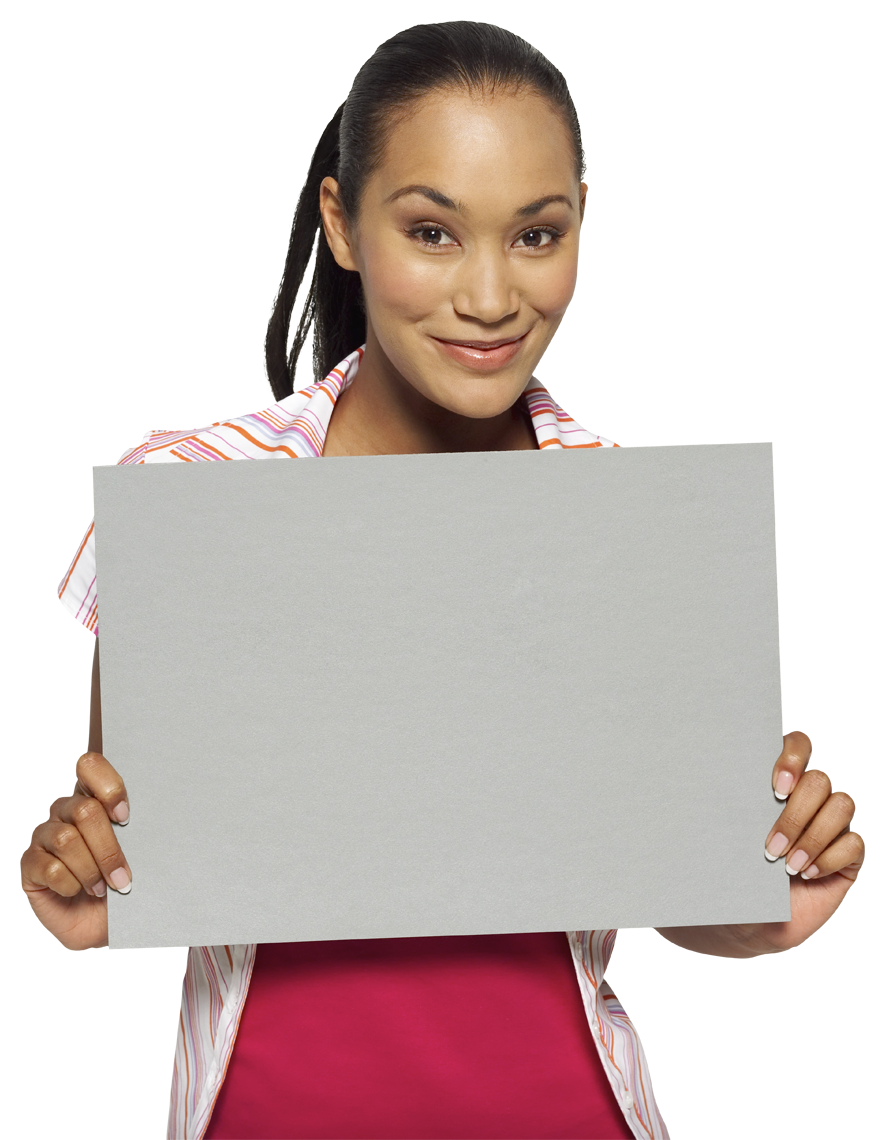 May I…?
Asking Permission
Step 4: Accept the answer calmly.
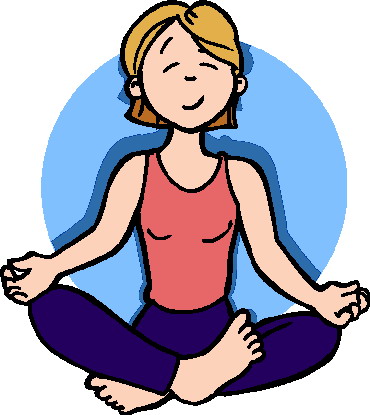 Asking Permission
When you Ask Permission in this way, people are more likely to give you the answer you want.
Okay, today we are going to talk more about the first step.
Step 1 is “Look at the person.”
Asking Permission
Why do you think it is important to look at someone when you are asking permission to do something?
Turn to your elbow partner and practice step 1 while you are explaining your answer to this question.
Asking Permission
What do you think would happen if you didn’t look at someone when asking permission?
Now turn to your elbow partner and demonstrate a non-example of this step while explaining your answer.
Asking Permission
Here’s a song to help you remember how to ask permission.
Asking Permission
Have a discussion with your elbow partner:
How did the characters in the video you just watched illustrate the four steps to Asking Permission?
Which step do you think you need to work on the most?  Why?
Asking Permission
Project for the Week
Work with your table group to write a fictional narrative about a character who must ask permission for something.  Consider creating your narrative using the Story Creator app.
Be sure to include: 
a story with a beginning, middle, and end, and at least two characters who interact. 
The four steps you learned for Asking Permission.
Read the story to your class.